Toekenning van de Vlaamse aanpassings-premie aan sociale huurders
Hoorzitting 4 maart 2021
De Vlaamse Ouderenraad
Platform van ouderenorganisaties, ouderenraden en deskundigen

Advies- en inspraakorgaan voor het Vlaamse ouderenbeleid

Informatie, sensibilisering en ondersteuning onderzoek

Ondersteuning lokale ouderenraden
Cijfers
Terecht aandacht voor deze problematiek
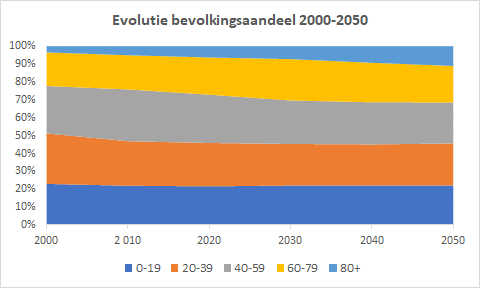 22%
32%
Vlaams Gewest, o.b.v. Statbel (2020)
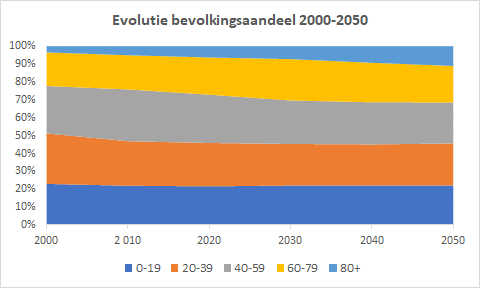 3%
11%
Vlaams Gewest, o.b.v. Statbel (2020)
Steeds meer ouderen op de huurmarkt
Aandeel private huurders 65+:
Stijging van 21% naar 28% op 5 jaar tijd

Aandeel sociale huurders 65+
Ongeveer 1 op 3 sociale huurders is 65+
Bijna 1 op 2 is 60+
Heylen & Vanderstraeten (2019)
Koning Boudewijnstichting (2020)
Visie Vlaamse Ouderenraad
Vanuit het oogpunt van de oudere huurder
Getuigenis
Inschatting:
Gelijke ondersteuning private en sociale huurders, maar…

Weinig effect door barrières voor oudere sociale huurders?

Principieel: wiens rol om levensloopbestendig wonen te realiseren?
Knelpunten oudere sociale huurder
Vaak geen middelen voor prefinanciering

Vaak onvoldoende kennis, vaardigheden en mogelijkheden

Geen gewaarborgd recht op structurele aanpassingen

Onzeker toekomstperspectief
Ruimer bekeken
Gebrek aan aangepaste sociale woningen in vertrouwde omgeving

Onvoldoende opvolging van situatie en noden vergrijzende sociale huurpopulatie

Proactief en structureel inzetten op levensloopbestendig wonen door SHM/SVK
Argumenten om rol bij SHM/SVK te leggen
Zekerheid rendement van aanpassingswerken

Kan schaalvoordelen beter uitspelen

Minder problemen met prefinanciering

 Beleid en financieel kader rond uitwerken
Indien toch oudere huurder
Vereisten en aandachtspunten
Ondersteuning oudere sociale huurder
Aanspreekpunt en begeleiding:
Uitdenken aanpassingen
Contact met SHM: vragen van toestemming, voorwaarden
Verloop werken, premie-aanvraag, …

Oplossingen voor prefinanciering:
Prefinanciering door SHM/SVK: renteloze lening + aftrek premie?
Lening door Vlaams Woningfonds: leeftijdsgrens!
Aanpassingspremie herdenken
Nu: minimum € 1 200 aan kosten

Moeilijk haalbaar met kleine technische hulpmiddelen alleen

Structurele werken dus noodzakelijk, maar net daar afhankelijk van SHM

Ondergrens kosten versoepelen voor sociale huurders?
Voorwaarde verhuis naar aangepaste woning?
Verplichte verhuis  doelstellingen welzijnsbeleid

‘Geschikt alternatief’ in de praktijk vaak te eng bekeken

Huurder heeft vaak al eigen aanpassingen en kosten gedaan

Financieel en praktisch niet altijd aantrekkelijk

 Inzetten op een stimulerend en ondersteunend beleid t.a.v. oudere huurders
Conclusie
Uitdrukkelijke voorkeur voor proactieve rol door SHM/SVK

Indien toch focus op oudere huurder zelf:
Belang van sensibilisering, begeleiding en ondersteuning
Belang van oplossing voor prefinanciering
Belang van woonzekerheid, zeker bij aanpassingswerken
Verhuisplicht vermijden, ‘aangepaste woning’ vanuit breed welzijnsperspectief bekijken
Bedankt voor uw aandacht
Vragen?

www.vlaamse-ouderenraad.be
nils.vandenweghe@vlaamse-ouderenraad.be